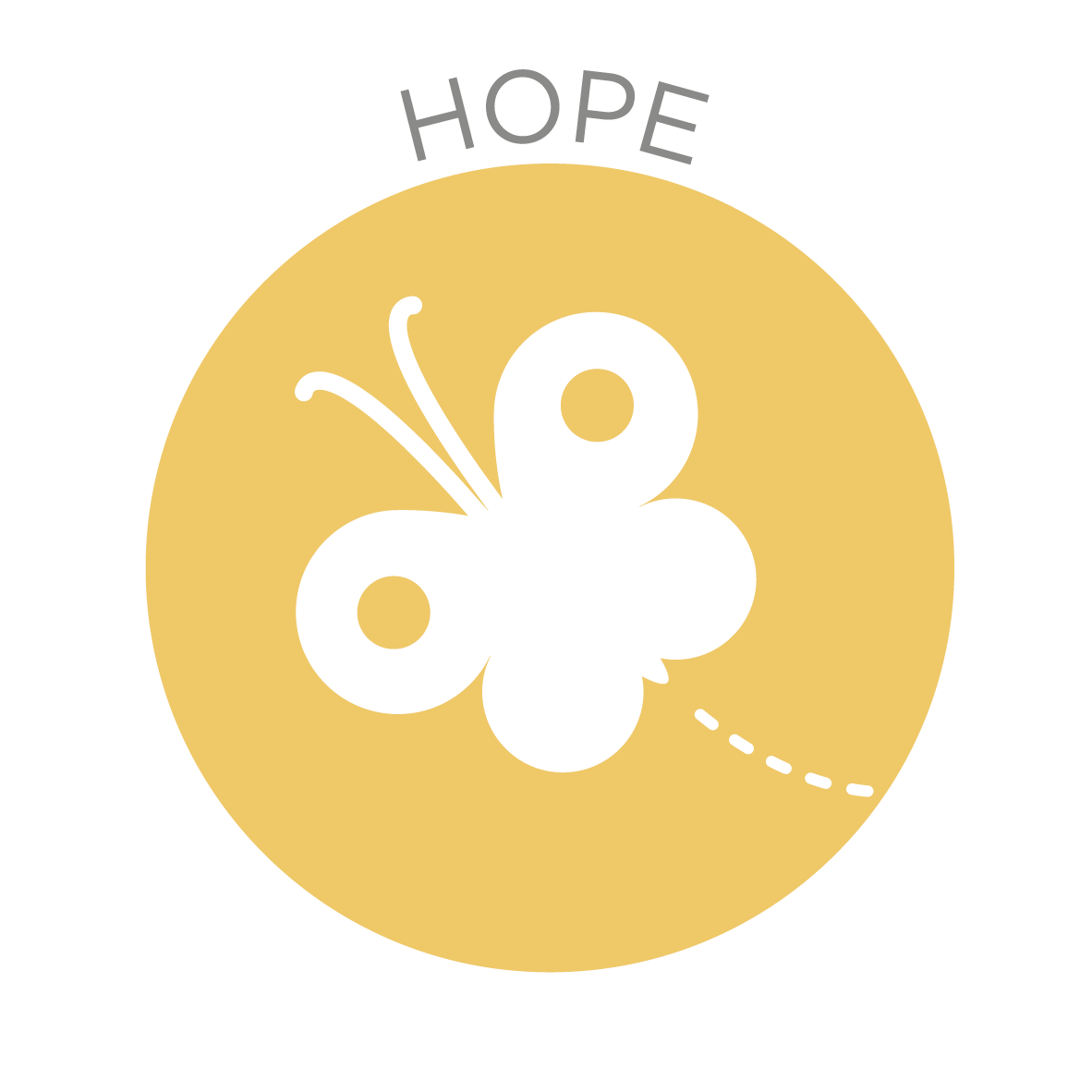 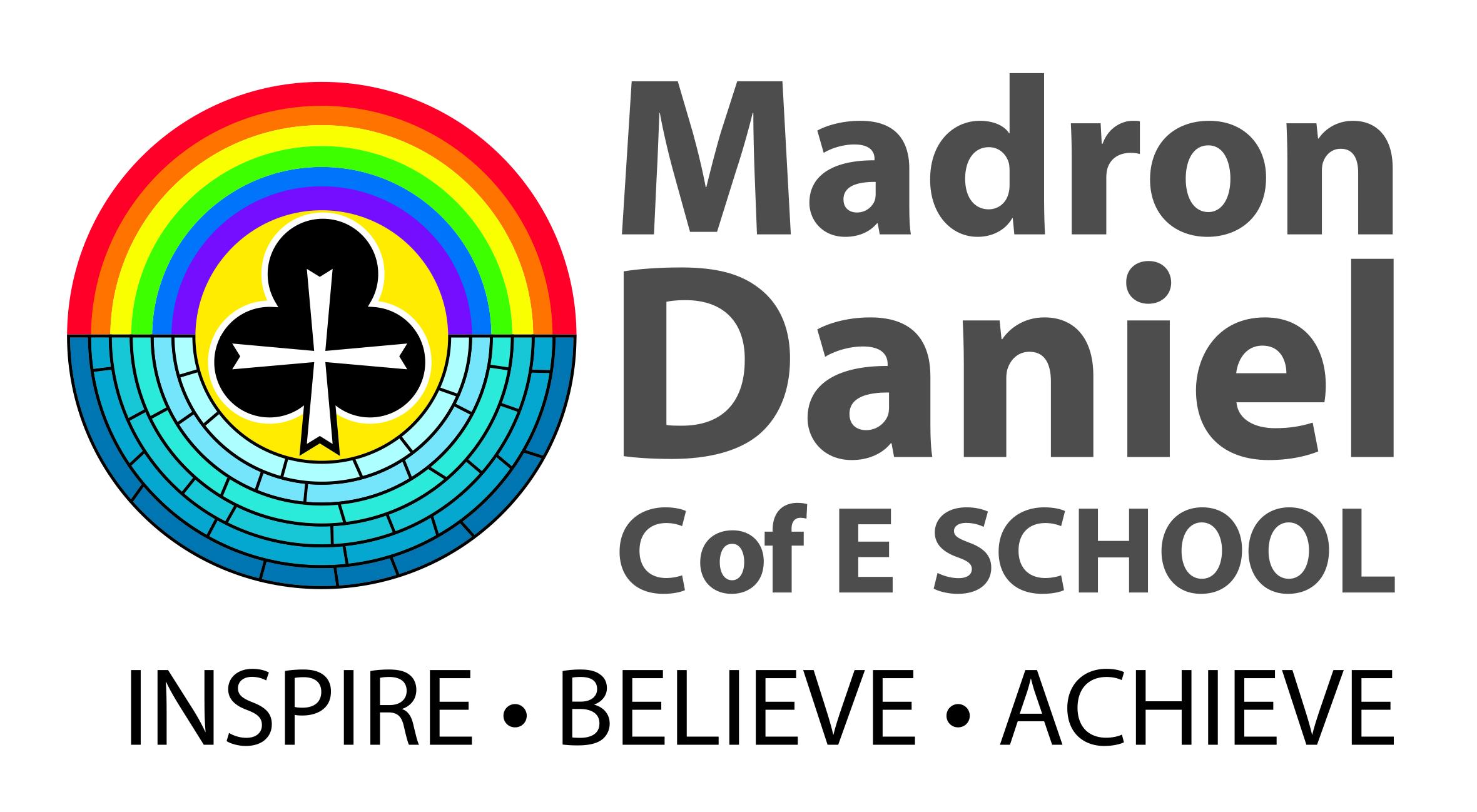 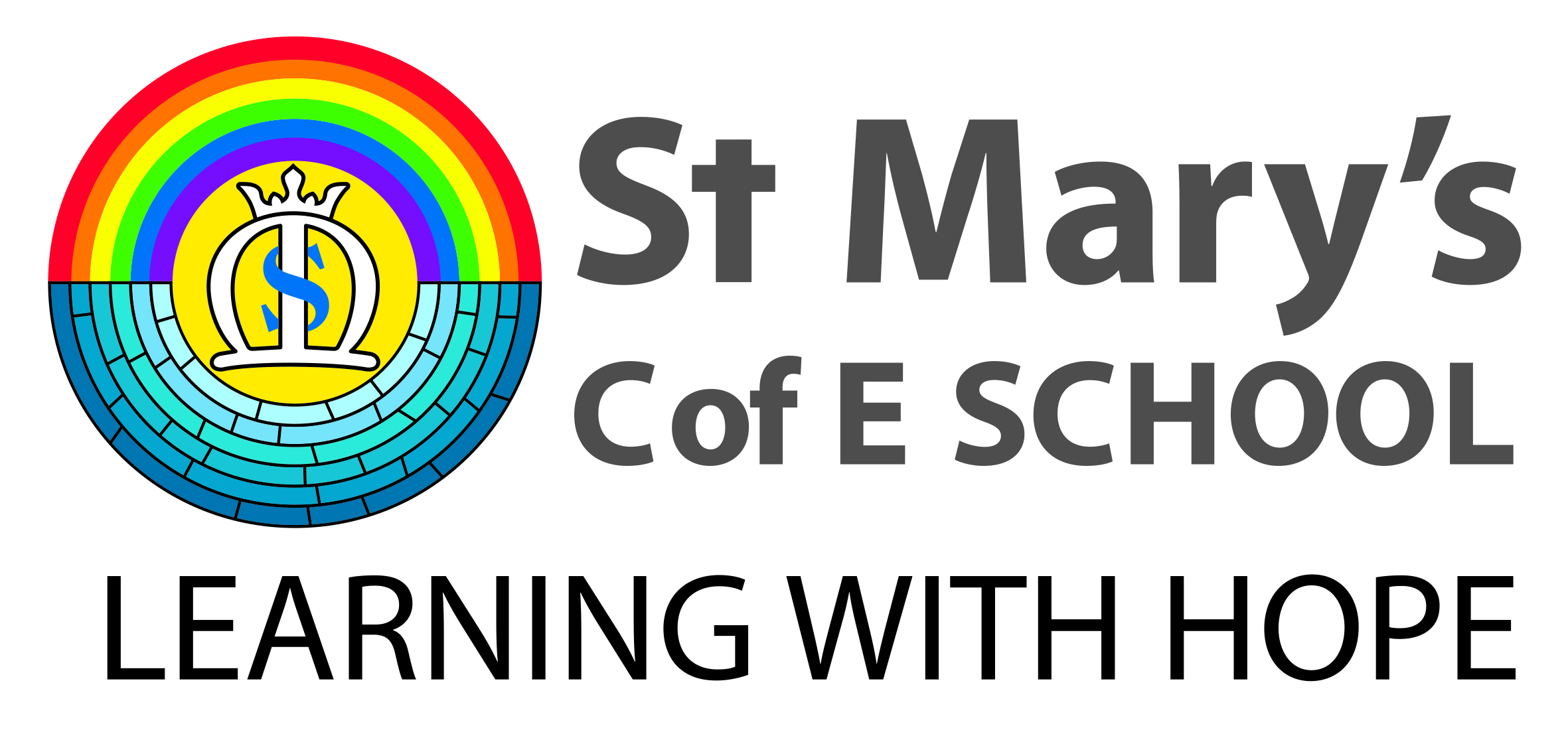 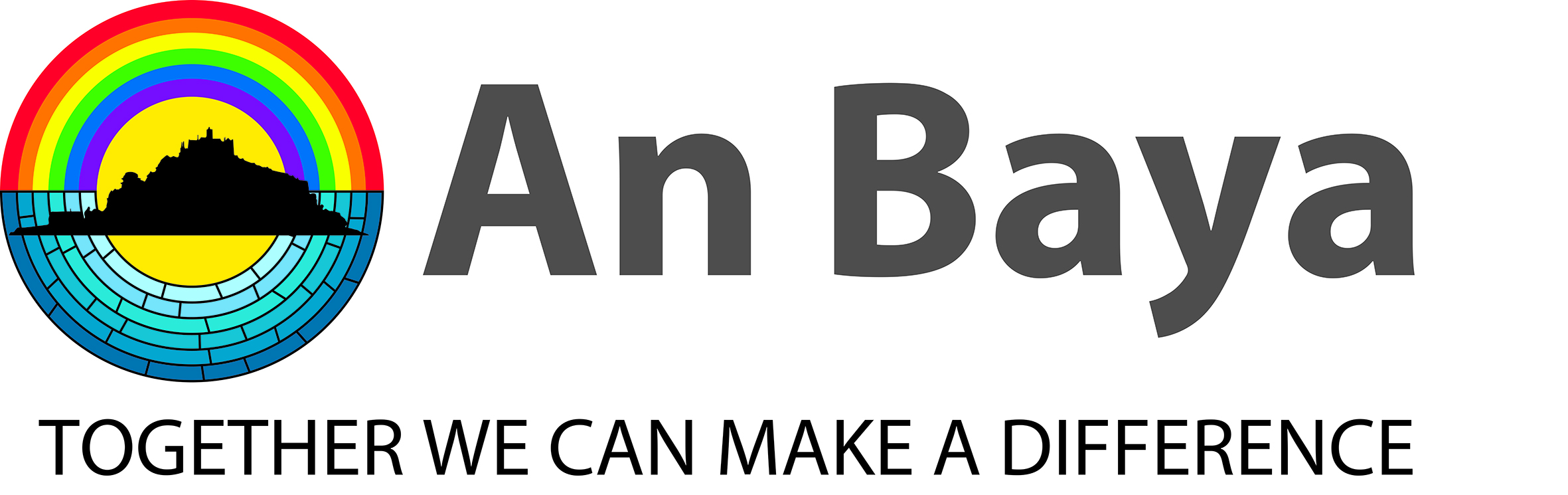 The night has passed and the day lies open before us…
What are you thankful for today?
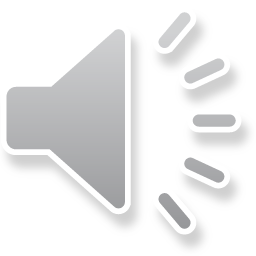 Let’s do something together… Shall we try something new?
Let’s try some body percussion with “The Beat goes on”.


https://www.youtube.com/watch?v=QOh1P1ZcTaU
We are going to listen to Romantic music
This music was written after Classical Music
1900
1600
1820
2020
1750
Romantic
Modern
Classical
Baroque
The composer we are going to learn about is Edward ElgarLet’s learn about his pieces called the Enigma Variations.
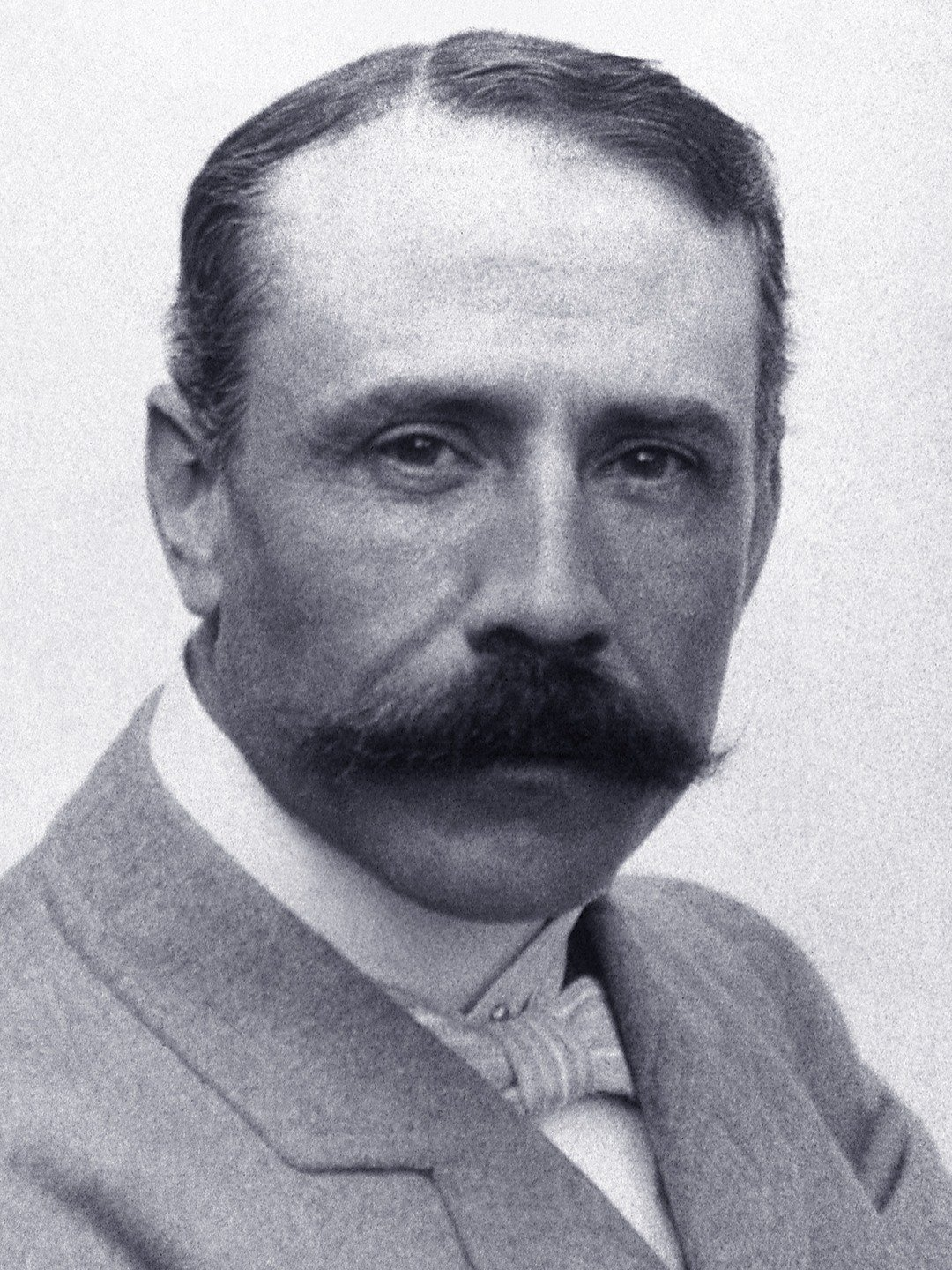 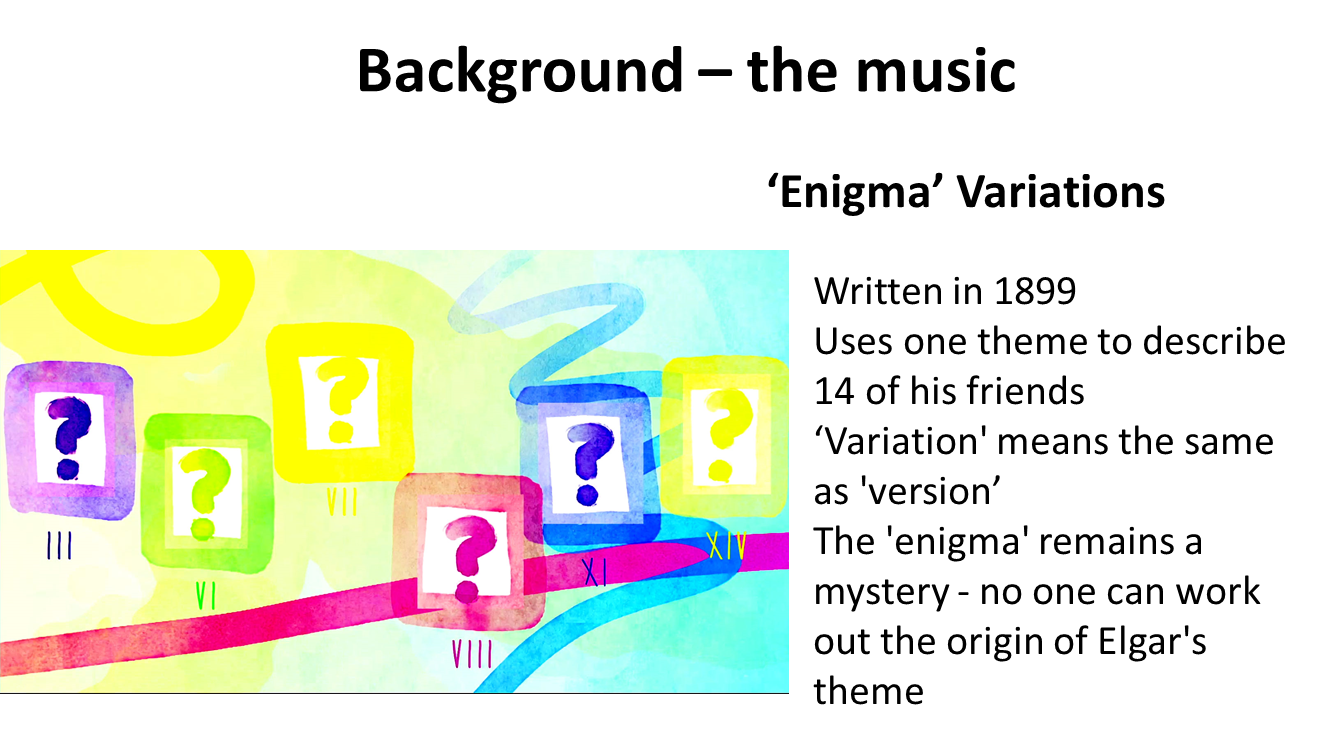 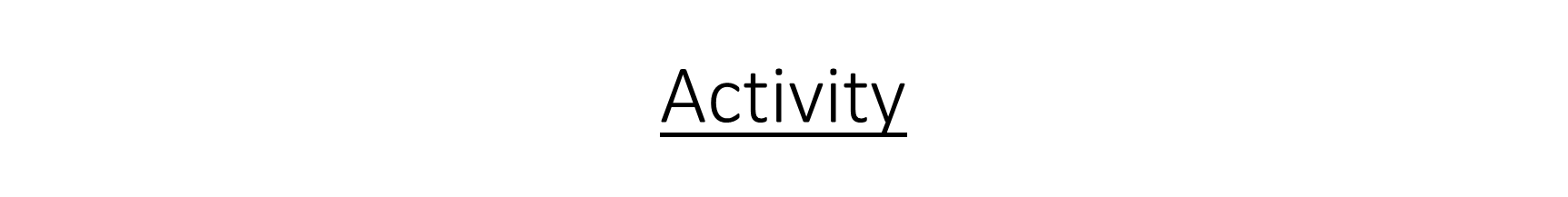 Watch and learn about how Edward Elgar drew pictures of his friends in music!
https://www.bbc.co.uk/programmes/articles/xFHT9GvfKjBbtw28pgDgyG/enigma-variations-theme-enigma-variations-11-6-7-by-edward-elgar
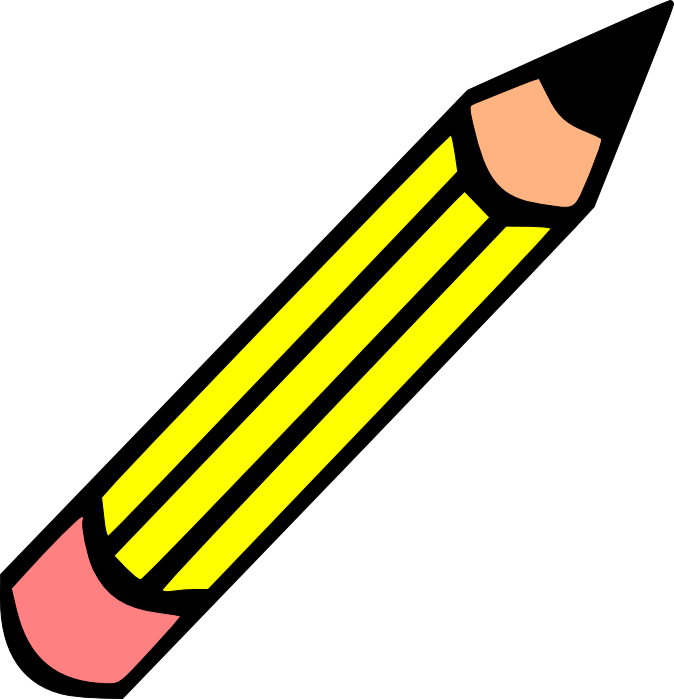 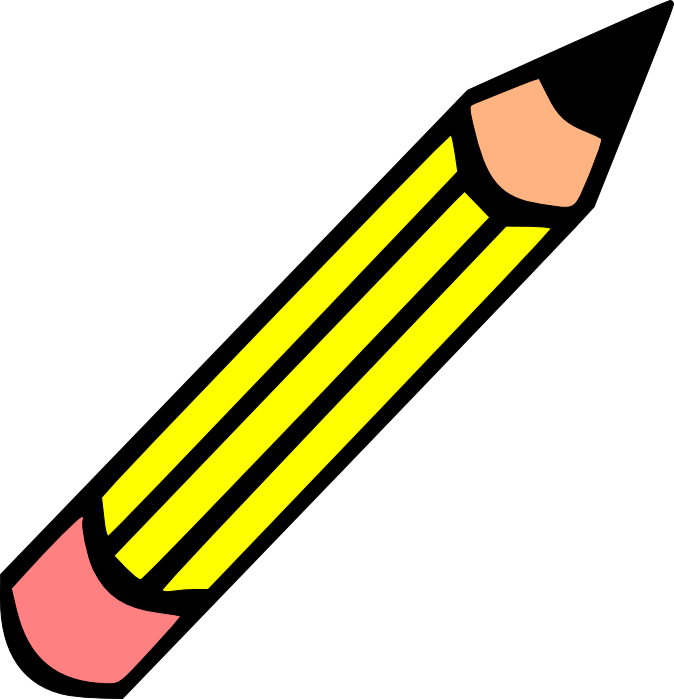 [Speaker Notes: Listening task. Listen to Variation 7 (Troyte) without images. Ask your class to imagine the person being described and jot down their thoughts. You might like to give them the following categories to think about:
Man or woman, boy or girl? Or animal?
Age?
What do they look like?
What are they doing?
  
Repeat this activity as you listen to Variation 6 (Ysobel) and 11 (G. R. S.)

Discuss their ideas and perhaps create a 'picture' of each person on the board.]
These are the variations:
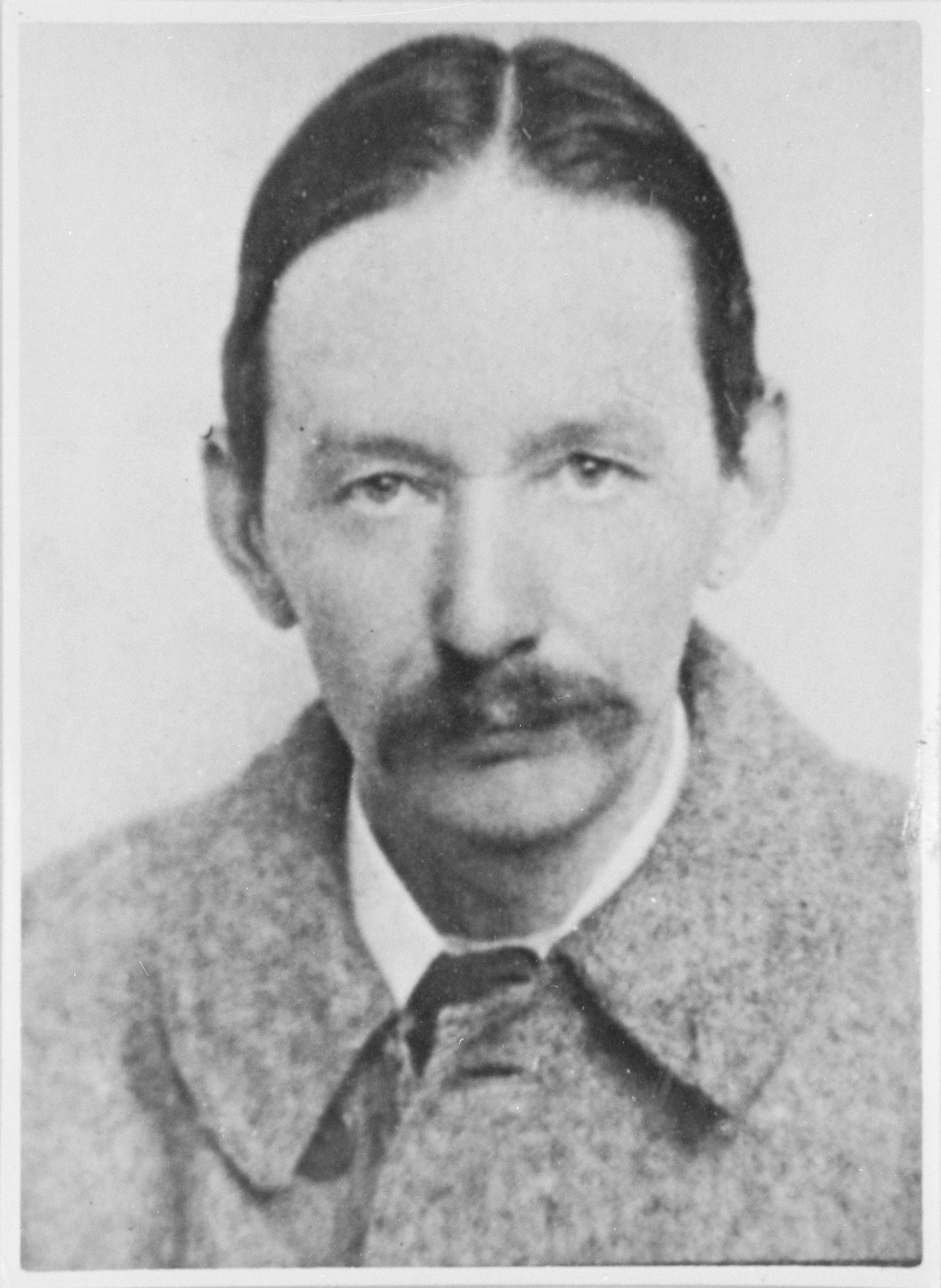 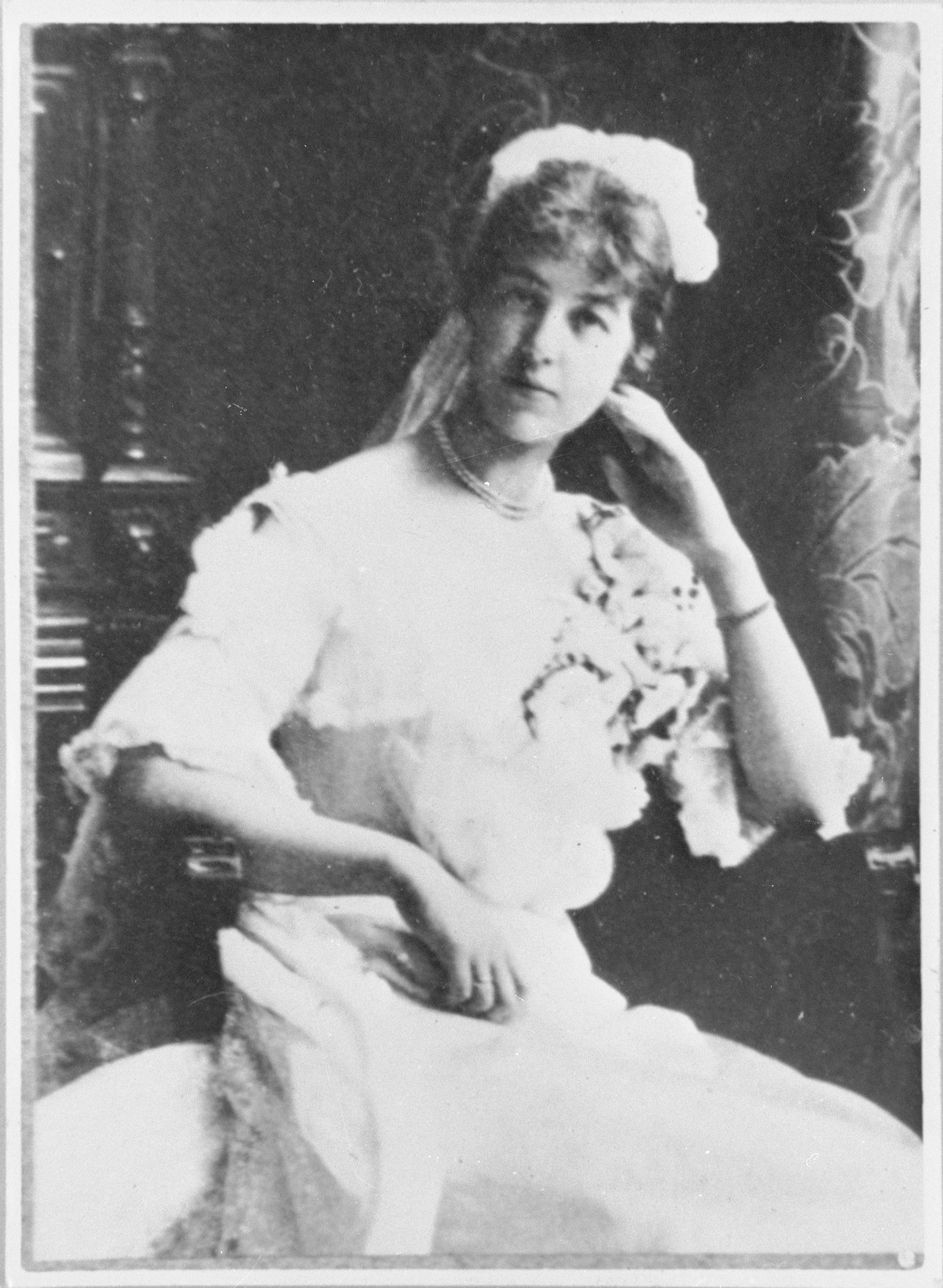 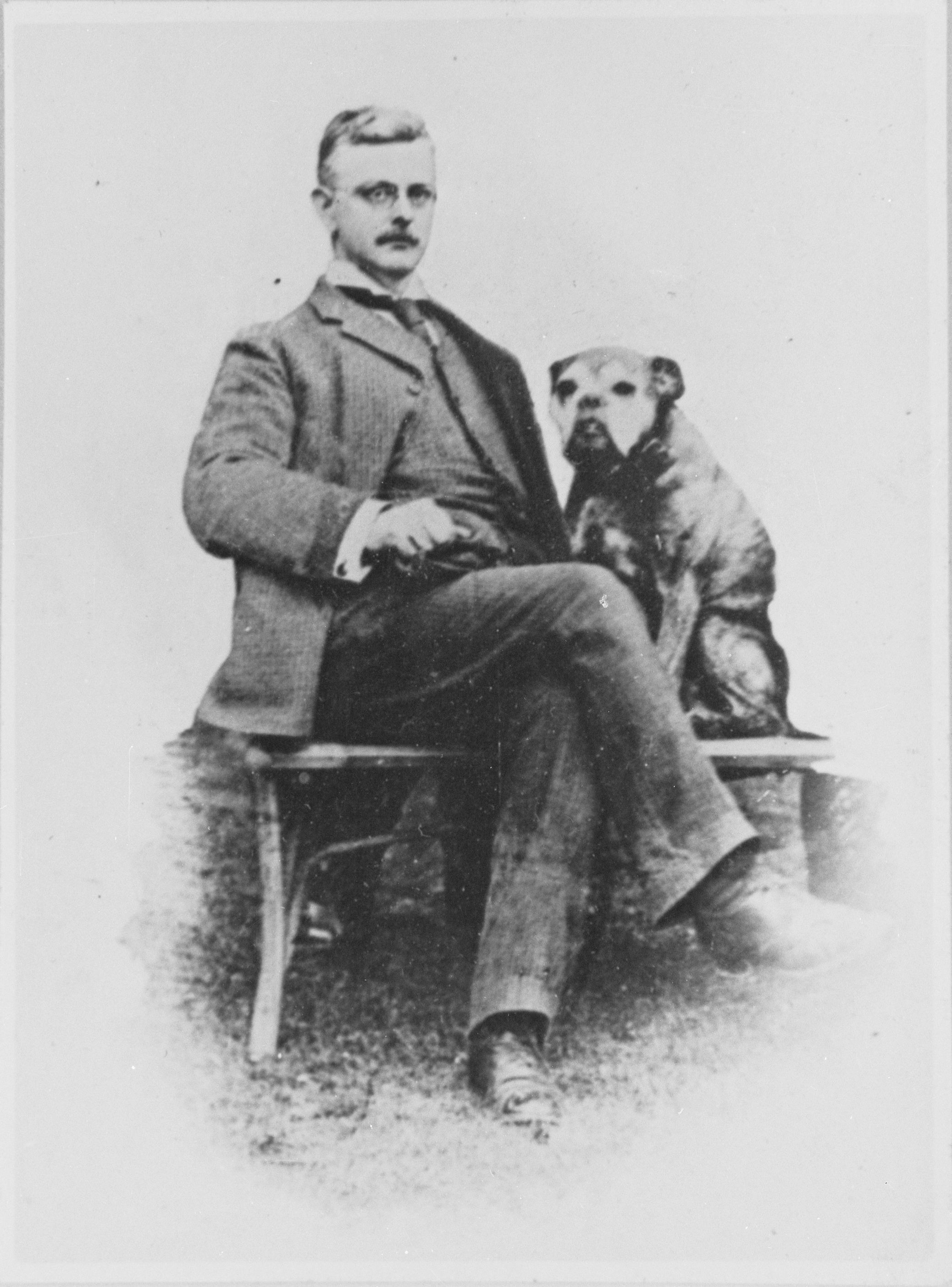 8
[Speaker Notes: Discuss their ideas and perhaps create a 'picture' of each person on the board. Then reveal the real answers:

Now that your children know the answers, play the variations again and challenge them to draw each person (or dog…) as they listen. These are short pieces of music, so urge them to work quickly 
 
Have a look at their pictures and perhaps display them on the wall.]
I wonder what sound picture you would make of your friend? Loud or soft? Fast or slow? High or low sounds? Draw a picture of someone in your family or a friend and jot down what music you would create. Some of you might think of an instrument as well.
http://www.bbc.co.uk/programmes/articles/xFHT9GvfKjBbtw28pgDgyG
9
[Speaker Notes: FINALLY - watch the Elgar Ten Pieces film (http://www.bbc.co.uk/programmes/articles/xFHT9GvfKjBbtw28pgDgyG) and afterwards have a class discussion about what you have just seen. You might like to ask the following questions – 
Did you like the film?
What was your favourite part?
Who would you make a musical selfie of?]
Elgar wrote music for his friends so Let’s pray for friendship
Dear God
Thank you for blessing my life with the gift of friendship.
For those who have chosen to be my friends, I am grateful.
Let our love, respect and affection for each friend flourish.
Make me a good friend, one who is loyal and caring and ready to forgive,
Amen